1/ Un garçon
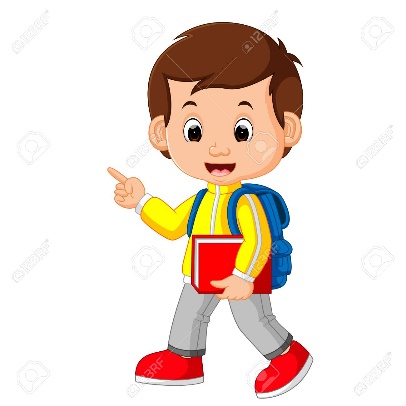 Bonjour
 je  m’appelle George
 je suis un garçon 
 j’ habite à Amman 
J’ aime les fruits
Une Fille
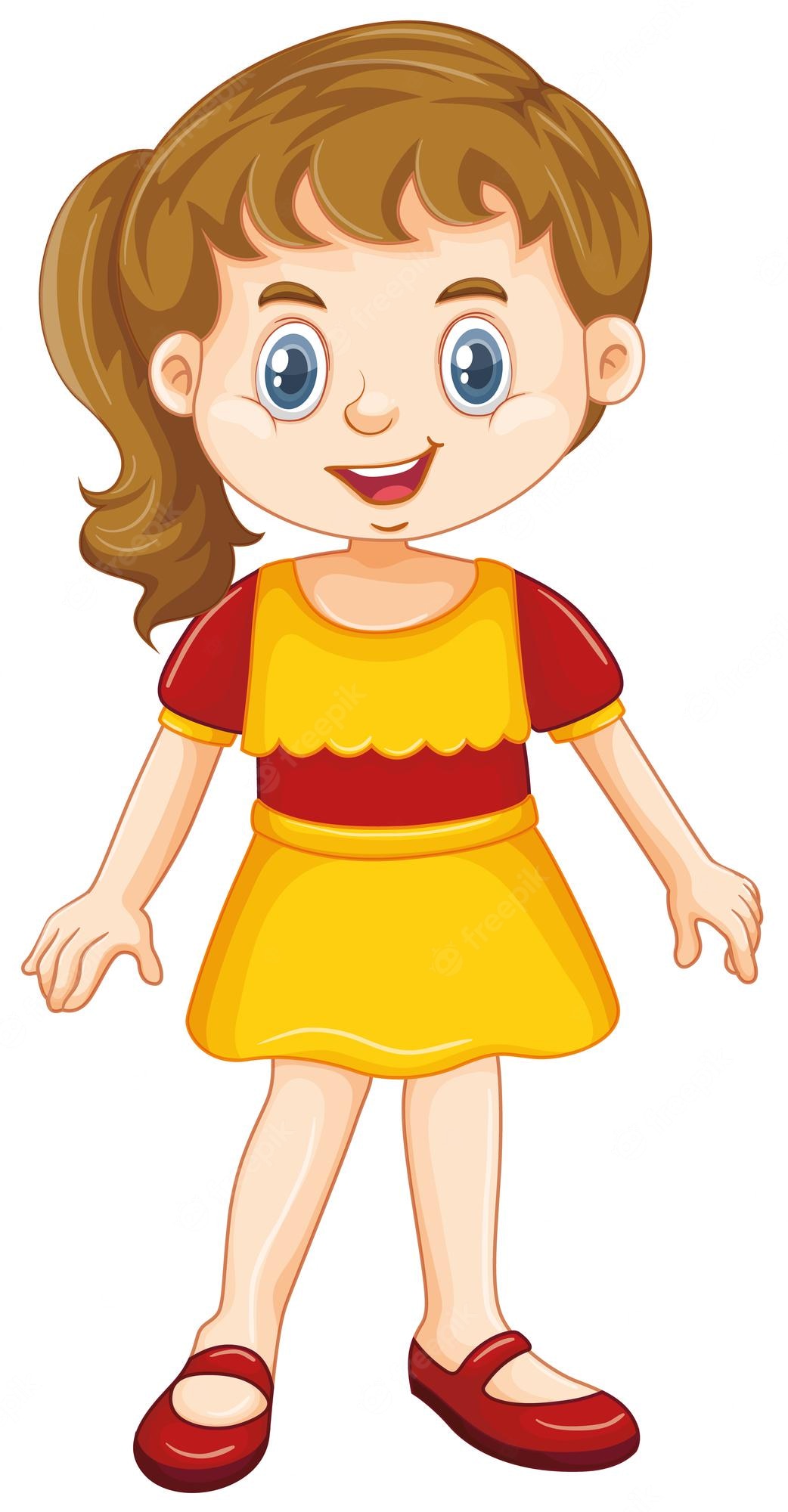 Bonjour
 je  m’appelle Mary
 je suis un garçon 
 j’ habite à Amman 
J’ aime les fruits